Bubby—
『韓流來襲』對青少年的吸引力
參賽學生:周沛岑、邱彙晴、劉凱慈、廖芸萱
指導老師:張瑜珍
研究動機
近年來，青少年十分熱衷追尋自己喜愛的偶像，我們發現現今青少年喜歡的偶像大多偏向韓星，韓流來襲影響的範圍越來越廣泛，內容包含韓國電影、電視劇、韓國音樂、圖書、電子遊戲、服飾、飲食、體育、旅遊觀光、化妝美容、韓語等等。我們希望透過這次小論文專題，能更深入的了解到青少年喜歡『韓國流行文化』的原因、以及韓流的來襲對於我們日常生活中產生哪些影響?
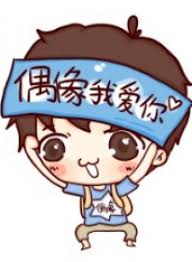 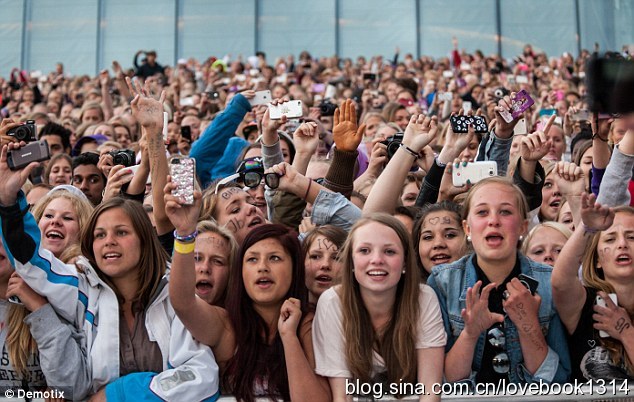 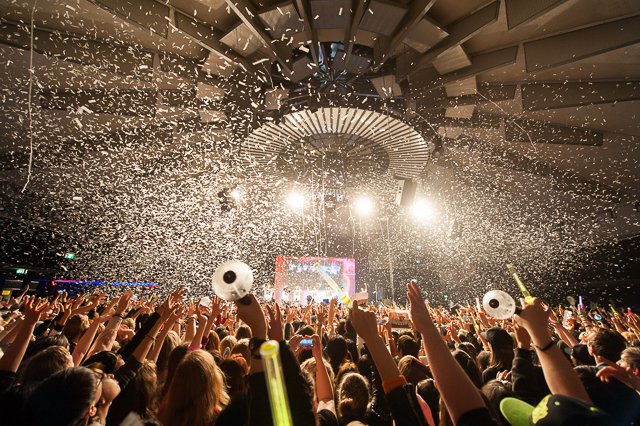 研究目的
『韓流』興起的原因
現今青少年為何如此喜愛『韓國流行文化』
『韓流來襲』青少年的影響
研究方法
1.利用問卷來調查青少年對『韓國流行文化』的看法，用圓餅圖來分析調查結果，以化仁國中學生為例

2.去花蓮縣立文化局圖書館，借閱和『韓國流行文化』相關的書籍

3.瀏覽網路上和『韓國流行文化』相關的文章
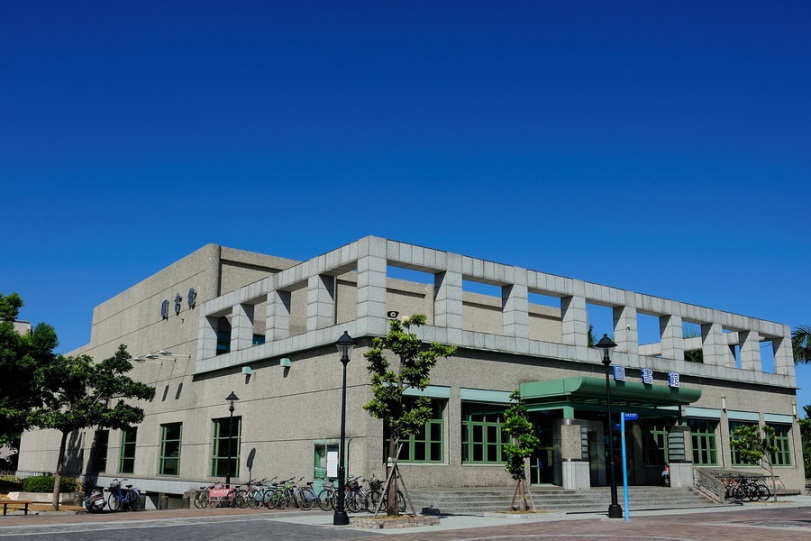 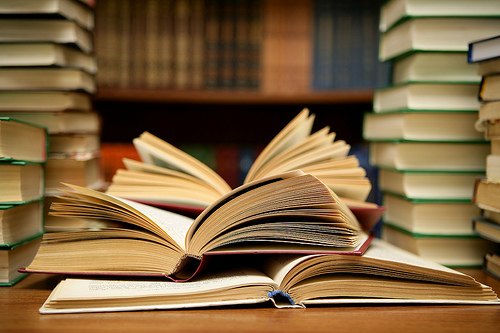 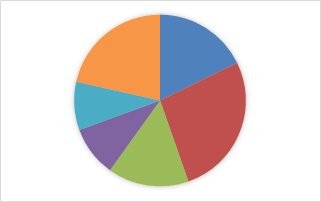 研究流程架構圖
確認主題
決定研究目的
查詢文獻資料
問卷調查
上傳檔案
撰寫研究報告
統整資料
得出決論
研究架構圖
歷史背景
韓流的定義與發展
韓國流行文化的興起
政府的推動
藝人
韓流的吸引力
綜藝節目
周邊商品
問卷分析
(以化仁國中學生為例)
韓流帶來的影響
查詢文獻資料
『韓國流行文化』究竟是什麼呢?
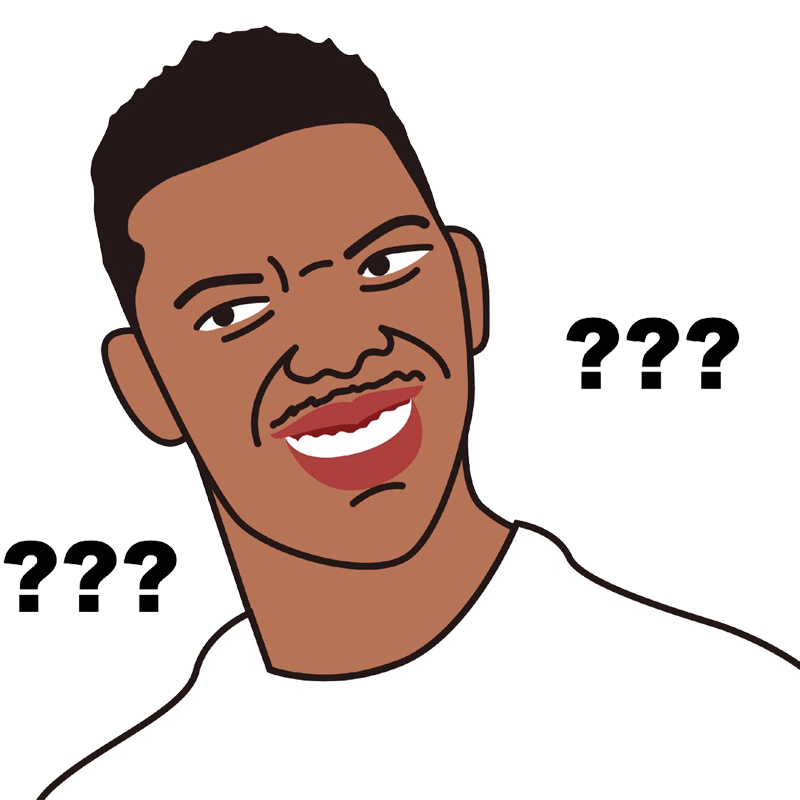 『韓國流行文化』的定義
『韓流』指的是韓國流行文化在亞洲和世界範圍內流行的現象。內容包含韓國電影、電視劇、韓國音樂、圖書、電子遊戲、服飾、飲食、體育、旅遊觀光、化妝美容、韓語等，其中以韓國電影和電視劇最具但表性。
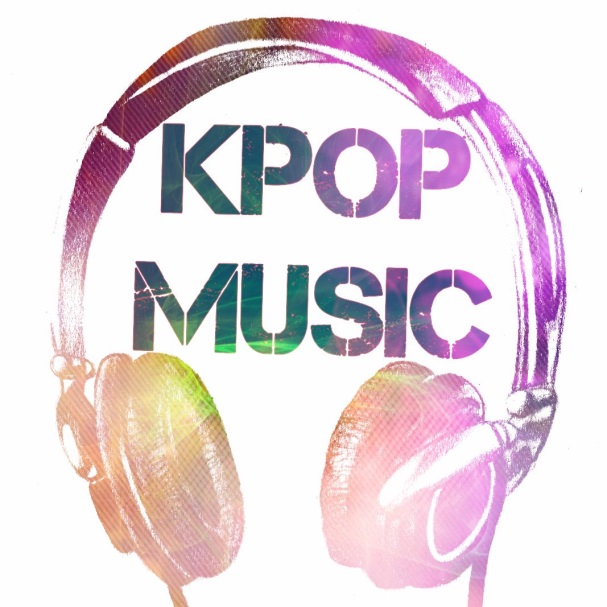 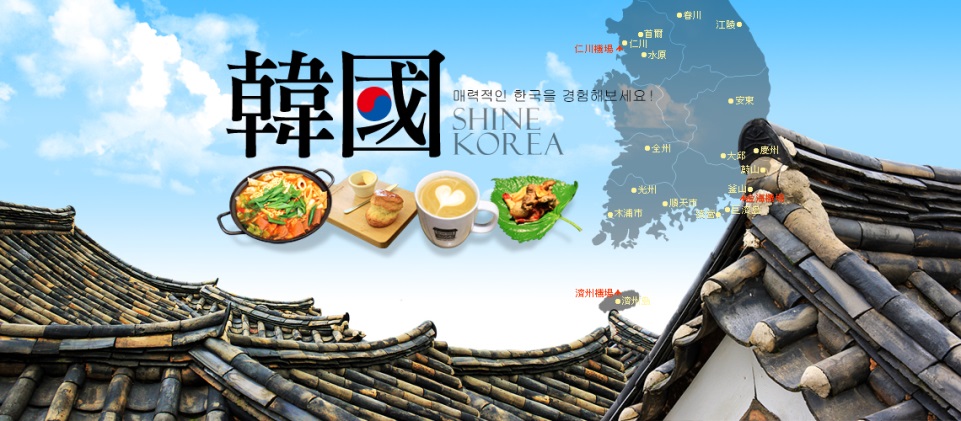 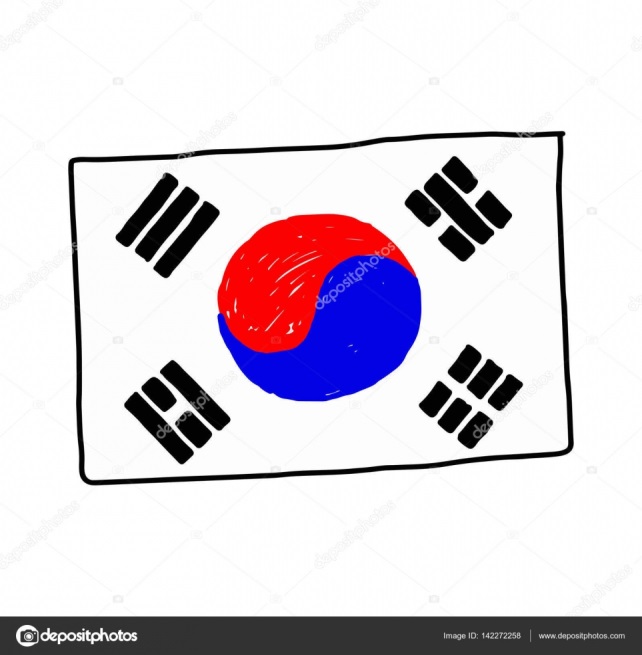 研究結果
韓流對青少年的影響 :
1.韓流偶像多從16～18歲出道，青少年容易與他們之間建立強烈的認同感與參與感，成為青少年情感寄託的對象。

2.青少年價值觀處於形成的重要時期，容易接受新鮮事物、新知識、新觀念，因此對韓流的接受度很高，容易吸收韓流偶像帶來的價值觀。

3.過度盲目追星可能影響青少年的健康成長。

4.青少年崇拜偶像的行為，也會影響到青少年的生活方式與消費習慣。
問卷研究結果(一)
依據問卷調查顯示，化仁國中女生青少年大多數都是喜愛韓流，只有少數人不喜歡韓流。
問卷研究結果(二)
依據問卷調查顯示，化仁國中男生大多數為「無看法」，「喜歡」排名第二，只有少數人不喜歡。
問卷研究結果(三)
依據問卷調查顯示，化仁國中青少年喜愛偶像的原因，依排名排列，外表、唱歌、舞蹈並列第一，其次為音樂、實力、個人技。
問卷研究結果(四)
依據問卷調查顯示，化仁國中青少年對於韓流的價值觀大多數為「無意見」，「認同」排名第二，只有少數人「不認同」。
問卷研究結果（五)
依據問卷調查顯示，大多數化仁國中家長認為韓流對青少年不會有太大的影響，只有少數的家長認為會有負面的影響。
問卷研究結果(六)
依據問卷調查顯示，化仁國中青少年大多是透過手機、網際網路、電視、社交網站來認識韓國流行文化。
結論
一、『韓國流行文化』的內容，由韓劇開始帶動，接著韓國政府投注資金在文化產業上，將韓國電影推銷到國際，造成全球性的韓流現象。

二、韓國經紀公司培養練習生都經過多年刻苦訓練，學習歌唱、舞蹈、儀態、心理課程，透過3C產品及網際網路到海外宣傳，曲風加入輕快的節奏、流行電音、Hip—pop及RAP受到普遍大眾支持。

三、大多數的韓國藝人，年齡與粉絲接近，對於青少年的吸引力也比較大，許多青少年模仿偶像的行為，能夠讓自己抒發心情，幫助成長。但如果盲目追星也會影響身心健康。從化仁國中的問卷中我們發現女生比男生更喜歡韓流，家長普遍支持孩子，可能是因為孩子並不會過度崇拜偶像。
感謝聆聽
Thank you for listening.
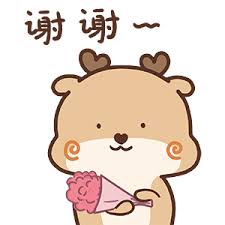